Virtual Reality
Adapted from a lecture by 
David Johnson
Fall 2010
CS5540/6540 HCI
1
What is Virtual Reality?
Fall 2010
CS5540/6540 HCI
2
What is Virtual Reality?
Replace sensory input from real world with computer generated sensations
Sight
Hearing
Touch
Smell
Taste
Proprioceptic
Create a sense of immersion in that computer-generated world
presence
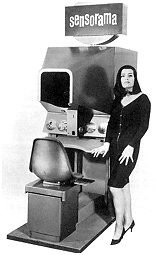 Fall 2010
CS5540/6540 HCI
3
1956 – Heilig
VR as a Paradigm
VR is a paradigm for thinking about human-computer interfaces
What is the paradigm for a Windows PC?
What is the paradigm for an Xbox 360?
Others?
Augmented reality
Ubiquitous computing
Fall 2010
CS5540/6540 HCI
4
VR as a Paradigm
VR is a paradigm for thinking about human-computer interfaces
What is the paradigm for a Windows PC?
What is the paradigm for an Xbox 360?
Others?

VR paradigm is 
Immerse the user in data
Natural, emergent interface
Fall 2010
CS5540/6540 HCI
5
VR History
70’s and 80’s – early work
Early 1990’s – immense enthusiasm
Virtuality arcade games
Late 90’s – immense disappointment
Researchers complain of the attention www is getting
Current – commodity elements available
Wii
Touch screens – iPhone, etc.
Personal video displays
Second Life, MMORPG
3D IMAX
G-speak
Fall 2010
CS5540/6540 HCI
6
VR and Sensory Input
Much effort has been in developing technologies to immerse the user
Fall 2010
CS5540/6540 HCI
7
VR and Sight
Head-mounted display	Powerwall		    CAVE 
		(HMD)
Ivan Sutherland developed the modern HMD at Utah (1969)
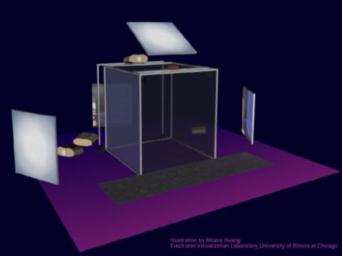 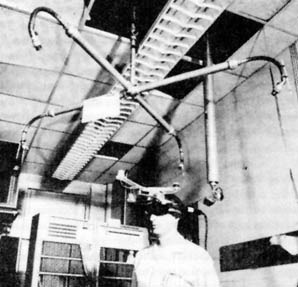 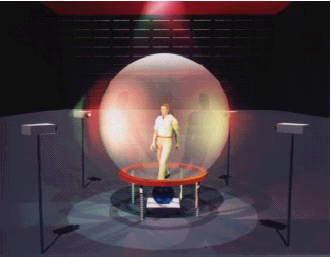 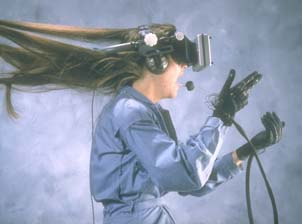 Fall 2010
CS5540/6540 HCI
8
Current
Better HMDs
Sensics
Tiled OLED displays
4K x 2K resolution
Panoramic

Autostereoscopic displays
Higher-res CAVEs
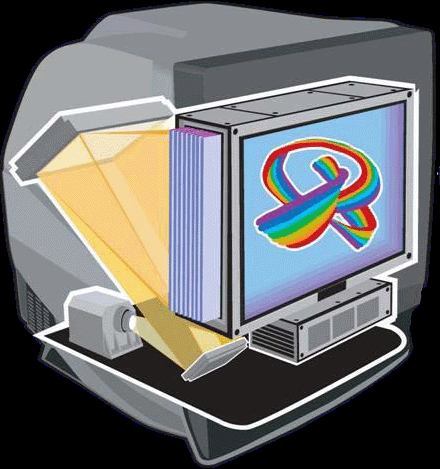 Fall 2010
CS5540/6540 HCI
9
VR and Touch
Two aspects
Know where the user’s body is
Tracking
Apply contact sensations to user
Haptics
Tactile interfaces
Fall 2010
CS5540/6540 HCI
10
Position Tracking
Use sensors to track hand, head, body
Position
Orientation
Sensors are
Magnetic
Inertial
Ultrasound
Optical
Fall 2010
CS5540/6540 HCI
11
Head Tracking
Very important for
HMD
CAVE
Fishtank VR
Can be done with a Wiimote
Johnny Lee
VR class project to use laptop camera
Sensitive to IR light
Fall 2010
CS5540/6540 HCI
12
Hand Tracking
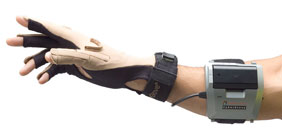 Allow natural interaction with virtual world
Grab
Gestures

Cyber glove
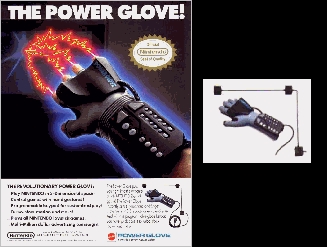 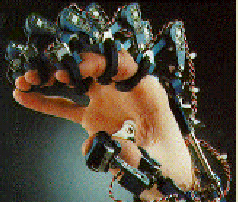 Fall 2010
CS5540/6540 HCI
13
Body Tracking
More often used in motion capture systems
Film
TV
Games
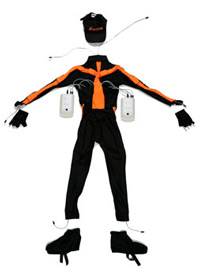 Fall 2010
CS5540/6540 HCI
14
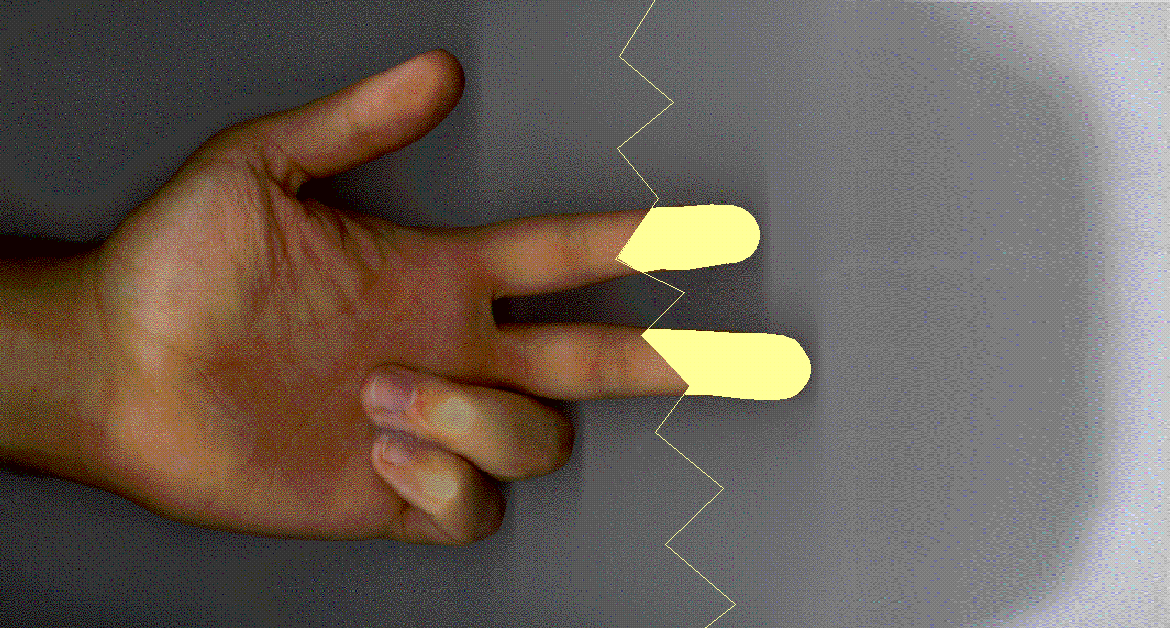 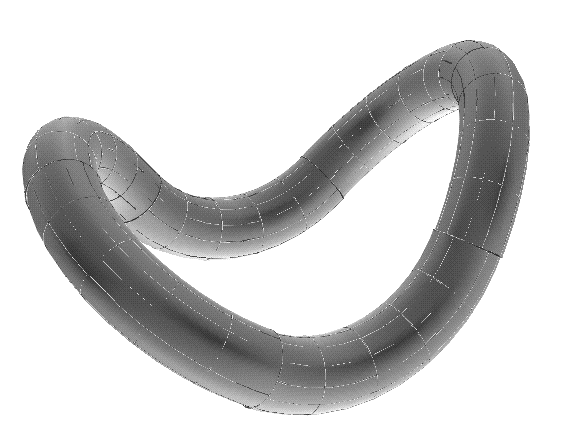 Haptics
Haptics = touch
Virtual objects apply real forces
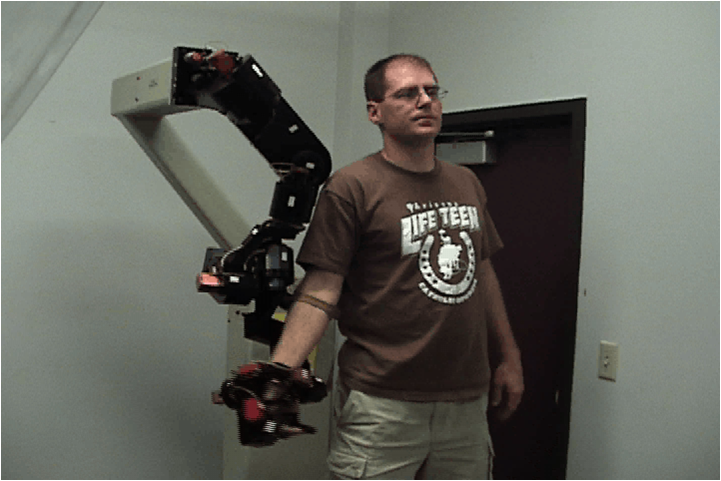 Fall 2010
CS5540/6540 HCI
15
Example
Fall 2010
CS5540/6540 HCI
16
Sound in VR
Very important for immersion
Study of PTSD veterans using VR therapy found sound critical for creating sense of presence
Use headphones
Render sound
Example-fix
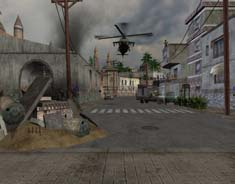 Fall 2010
CS5540/6540 HCI
17
Olfactory Displays
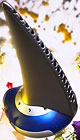 DIVEpak
Computer controlled scratch and sniff
Smell-o-Vision (K Opticom)
6 gels, USB controlled

Fire Trainer
Odors range from burning wood, grease and rubber to sulfur, oil and diesel exhaust.
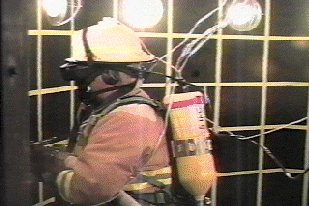 Fall 2010
CS5540/6540 HCI
18
Smell Cannon
Track target with camera
Aim below eyes
Prerecorded smells
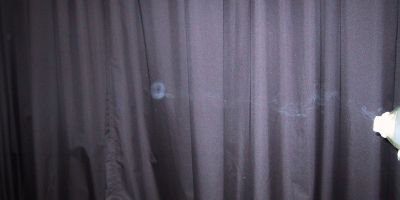 Fall 2010
CS5540/6540 HCI
19
Gustatory Displays
Simulate the experience of eating
Iwata food simulator
Capture forces of eating
Playback
Combine flavors
five basic taste sensations: sweet, sour, bitter, salty and umami
Fall 2010
CS5540/6540 HCI
20
VR Interfaces
How do we tell the computer to do things?
How do we select things?
How do we navigate around?
Fall 2010
CS5540/6540 HCI
21
VR Interface Challenges
Intuitive
Make interaction work like the real world
Minimize cognitive overhead
Augmentation
Give users new capabilities
Fall 2010
CS5540/6540 HCI
22
From the Beginning
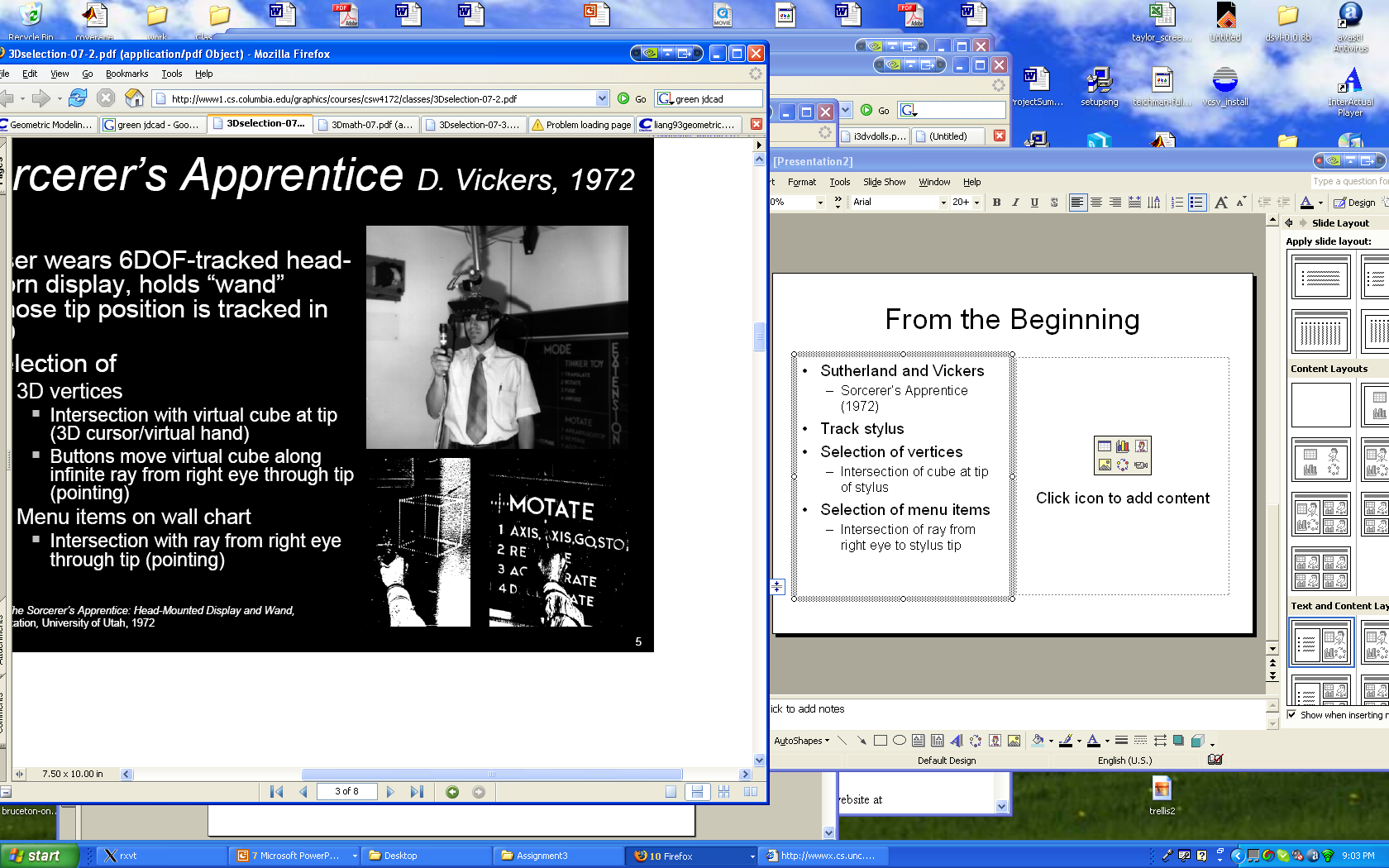 Sutherland and Vickers
Sorcerer’s Apprentice (1972)
Track stylus
Selection of vertices
Intersection of cube at tip of stylus
Physical menu with see-through HMD!
Fall 2010
CS5540/6540 HCI
23
Pointing: Put That There
1979
Ray from tracked hand
Speech interface
movie
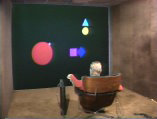 Fall 2010
CS5540/6540 HCI
24
Pointing: JD-CAD (1993)
“Laser gun” from hand
Tracker noise
Harder to select far away
Spotlight
Add a cone to the ray
Select objects based on
Distance from cone axis
Distance from hand
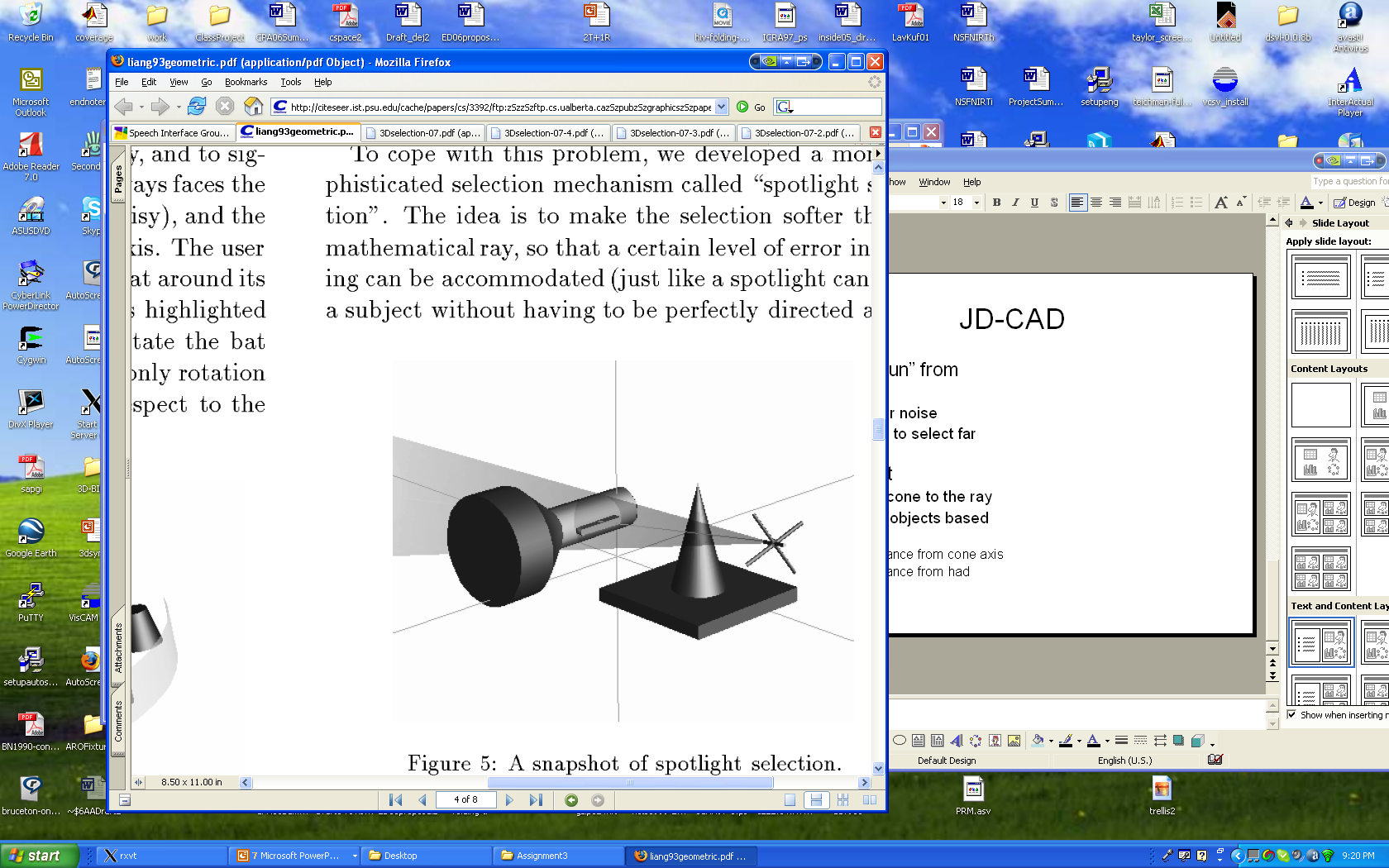 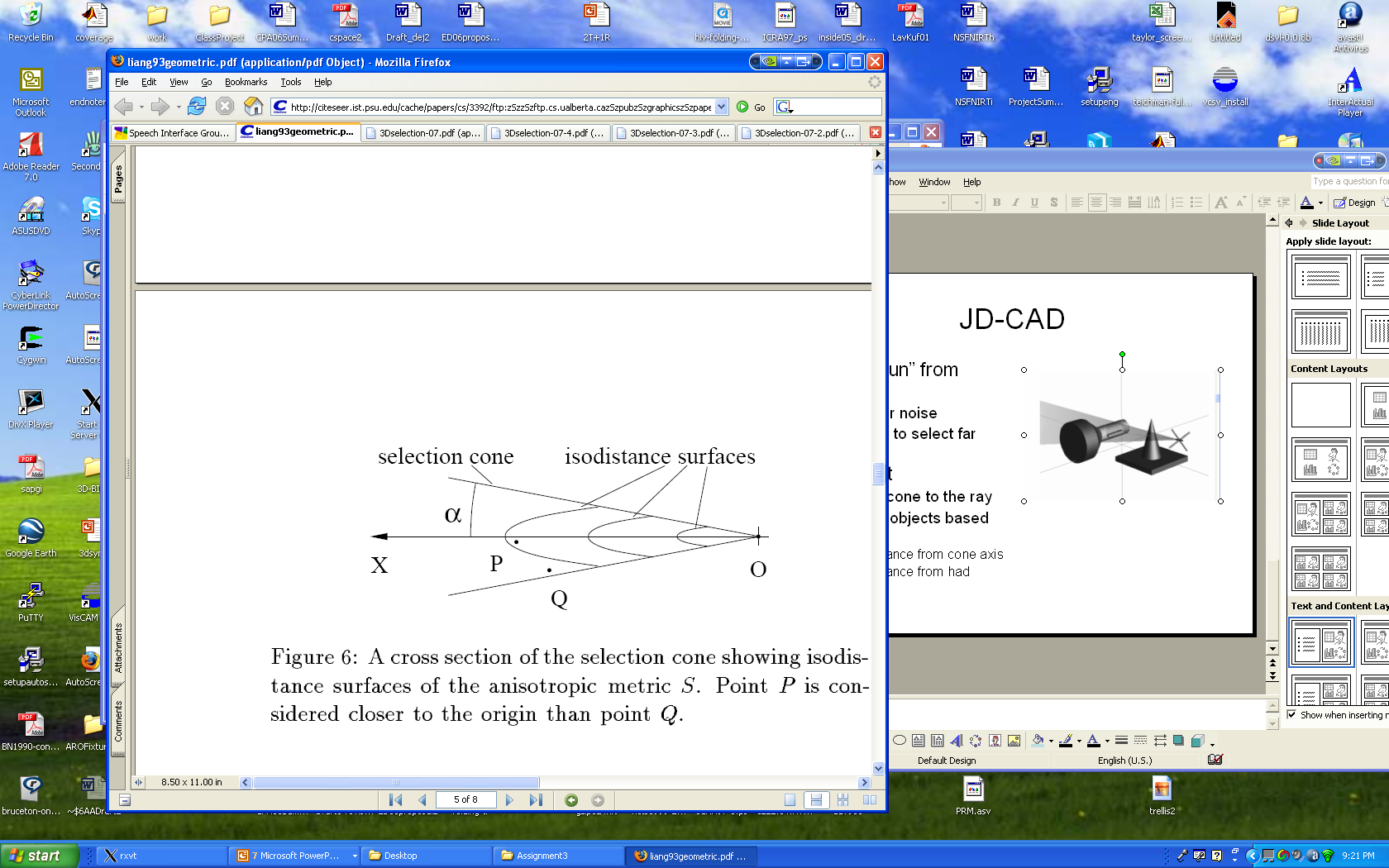 Fall 2010
CS5540/6540 HCI
25
Silk Cursor
Replace wireframe selection box with translucent box
Visual cues to containment
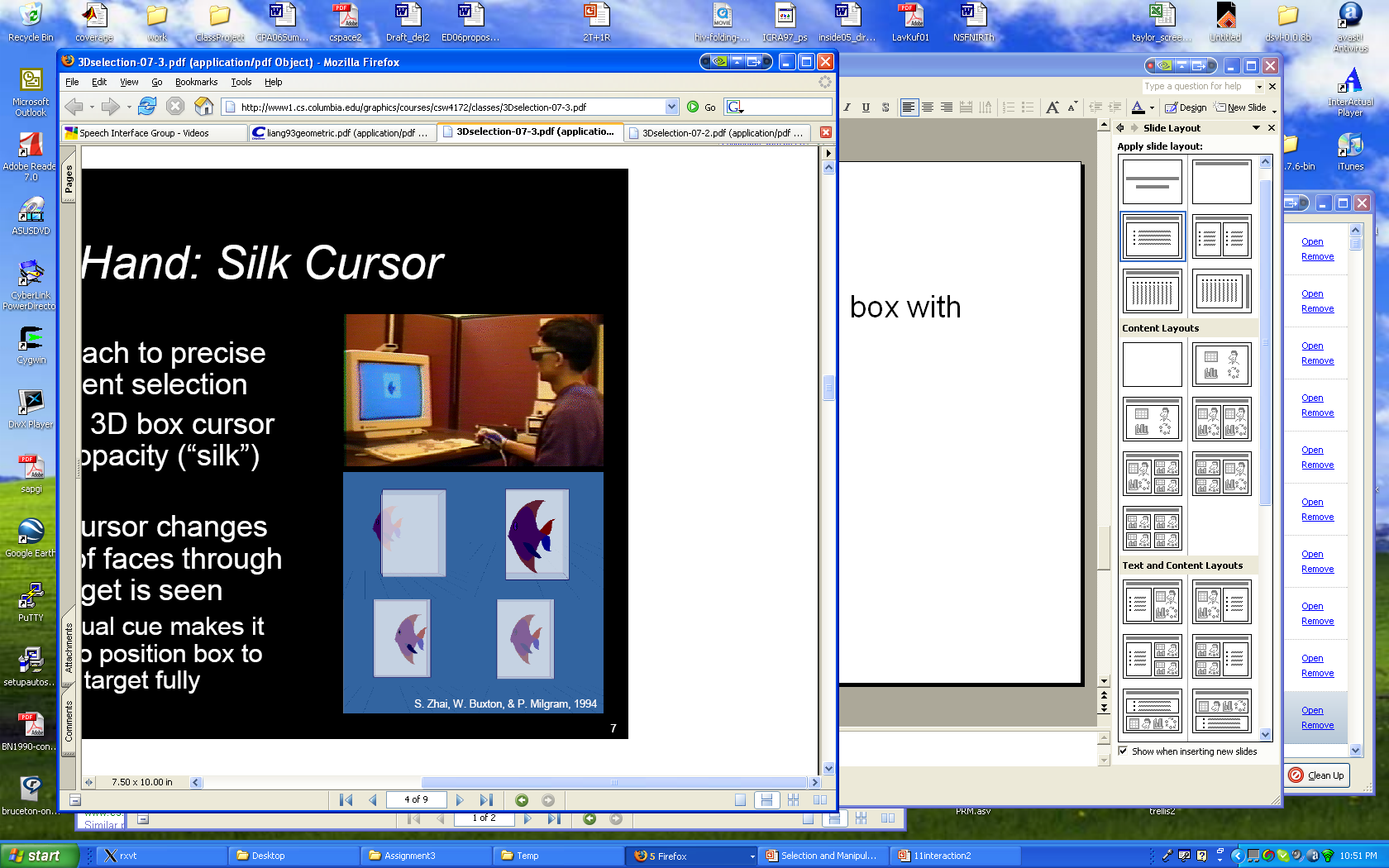 Fall 2010
CS5540/6540 HCI
26
Hand: GoGo Interaction (1996)
Go-Go uses Non-Linear 
     mapping between 
     virtual and real hand
Control-display ratio
Stretch go-go variation
Pros:
Extended reach when needed
Direct manipulation
Cons:
Reach still limited by arm 
     length
Precision suffers when reach is
     extended (low level of control)

Movie
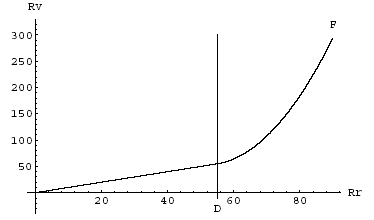 Fall 2010
CS5540/6540 HCI
27
Image Plane Techniques
Point or gesture at an objects projection onto the viewing plane
“head-crusher”
Kids in the hall
“Sticky finger”
Similar to ray casting
Pros:
Very intuitive
Allows user to reach objects at an arbitrary distance
Cons:
Limited by the need for line of sight
Can be fatiguing
Virtual hand may obscure small objects
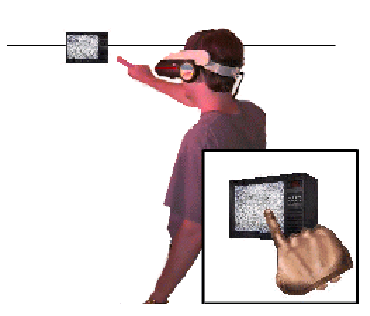 Fall 2010
CS5540/6540 HCI
28
World in Miniature
User holds dynamic map in one hand
Objects can be moved in map
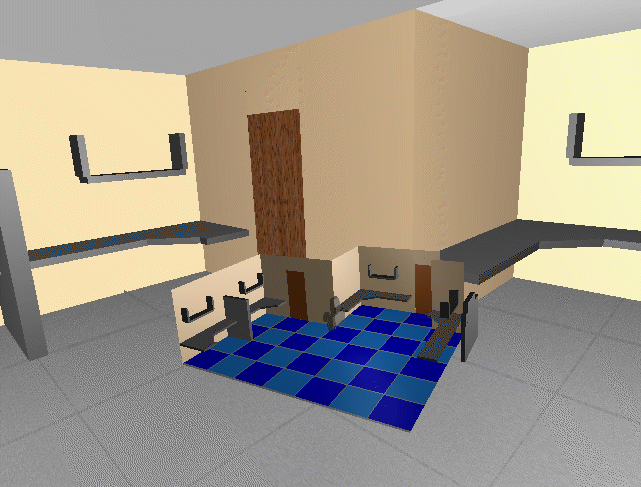 Fall 2010
CS5540/6540 HCI
29
Exploring Large Virtual Spaces
Tracked spaces are expensive
Redirected walking
Movie
Treadmills
bicycles
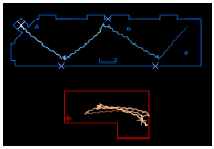 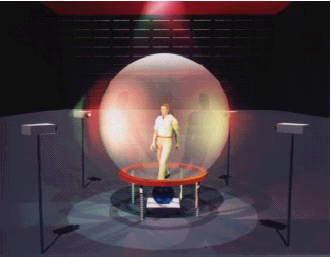 Movie
Fall 2010
CS5540/6540 HCI
30
Menus in Virtual Space
Ring Menus
JDCAD 1993
Liang
ISAAC 1995 
Mark Mine

Rotate hand to moveselection point
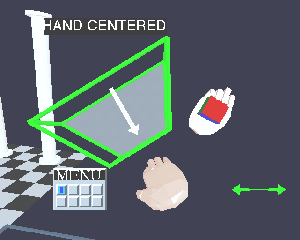 Fall 2010
CS5540/6540 HCI
31
Menus in Virtual Space
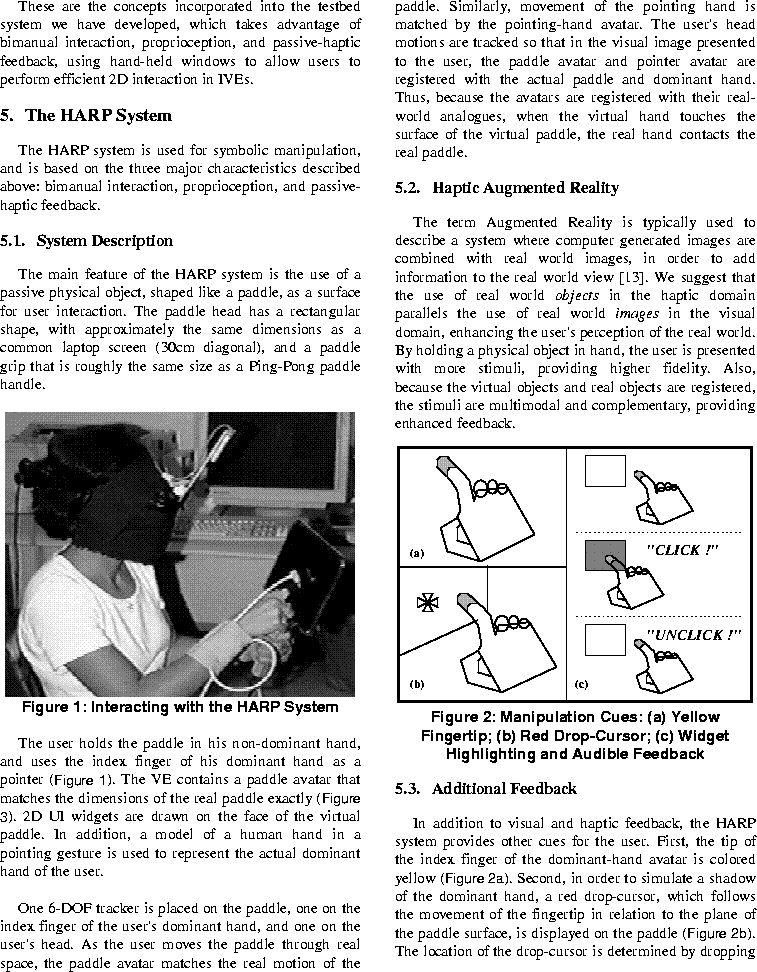 Lindeman 1999
Pen and Tablet
Track a tablet and pen
Put 2D menus on tablet
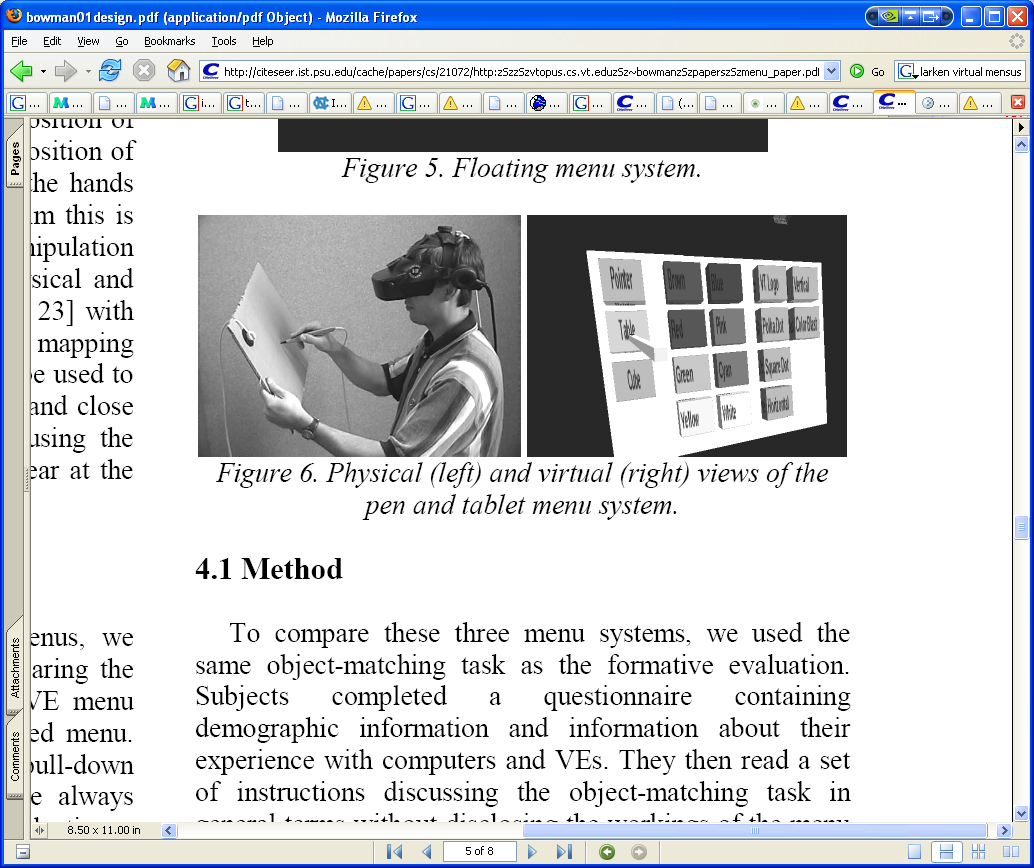 Fall 2010
CS5540/6540 HCI
32
Physical Props
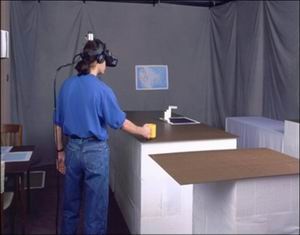 Tablet and pen
Passive haptics
Neurosurgical props
Haptic Hand
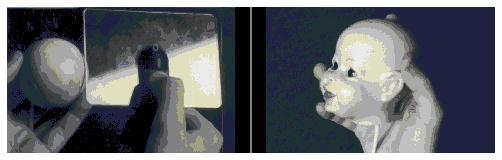 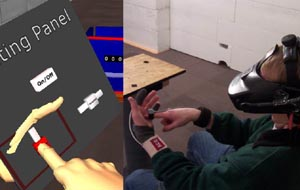 Fall 2010
CS5540/6540 HCI
33
Menus in Virtual Space
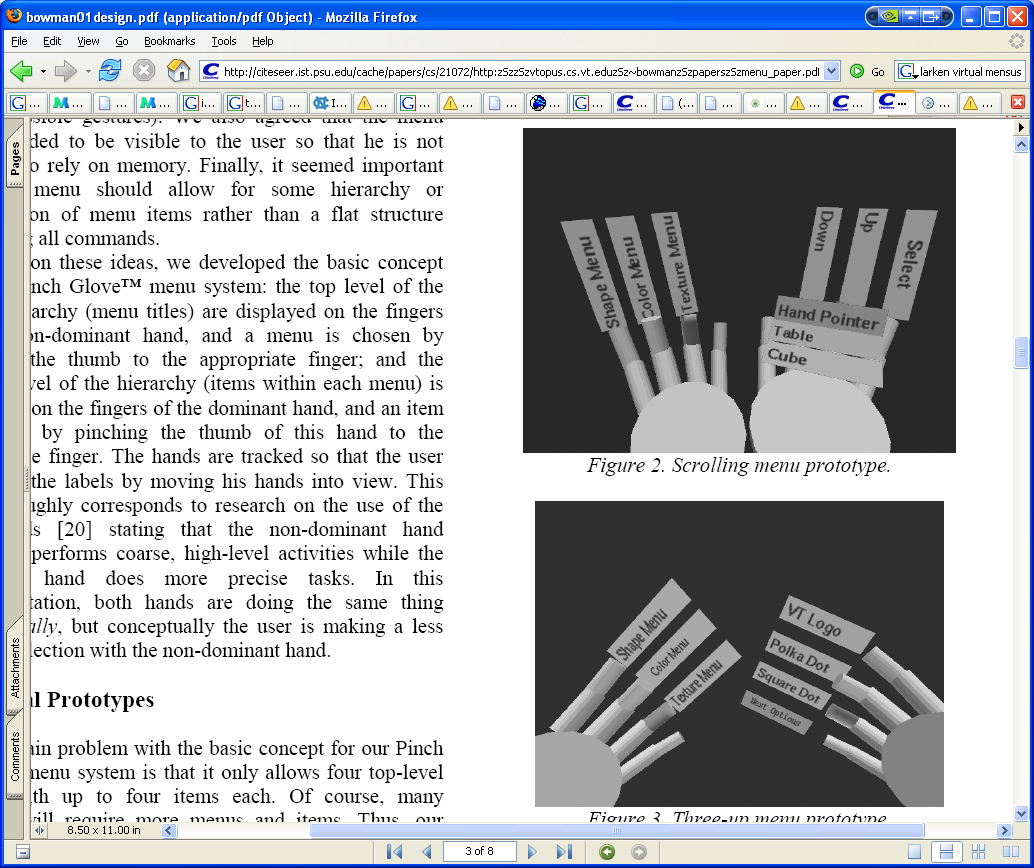 Bowman
Pinch Gloves
Select with thumb to finger
High-level menu on ND hand
Secondary menu of D hand
First tries
Scrolling menu using pinches or
More items on pinkie
Fall 2010
CS5540/6540 HCI
34
Menus in Virtual Spaces
‘Virtual tricorder’
Wloka 1995
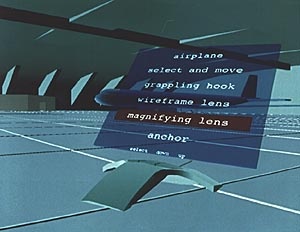 Fall 2010
CS5540/6540 HCI
35
Gestures
GIVEN (1992)
Neural net recognition
20 gestures
Fly, grab, etc.

Mine
“Physical mnemonics”
Pull-down menus from near head
Delete by throwing over shoulder
Fall 2010
CS5540/6540 HCI
36
Numerical Input
No keyboards!
Mark Mine
A digit at a time
Sliders too imprecise
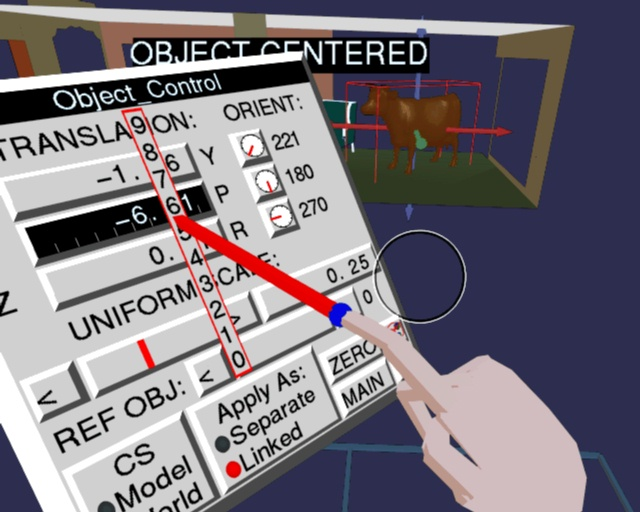 Fall 2010
CS5540/6540 HCI
37
Who is using VR?
Military
Government
Big business
Common theme?
Fall 2010
CS5540/6540 HCI
38
Military
Training
Telepresence
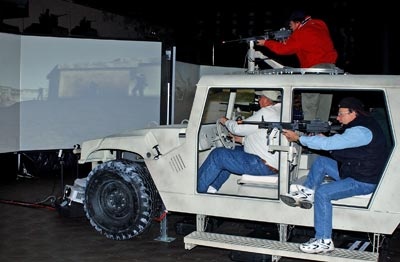 Fall 2010
CS5540/6540 HCI
39
Scientific visualization
Virtual Wind Tunnel
NASA
Fall 2010
CS5540/6540 HCI
40
Stress Therapy
VR therapy movie
Fall 2010
CS5540/6540 HCI
41
Business infrastructure
telecollaboration
Fall 2010
CS5540/6540 HCI
42
Medical
Medical training
Surgical playback
Medical planning and rehearsal
Surgical assistance
ultrasound
Biopsy
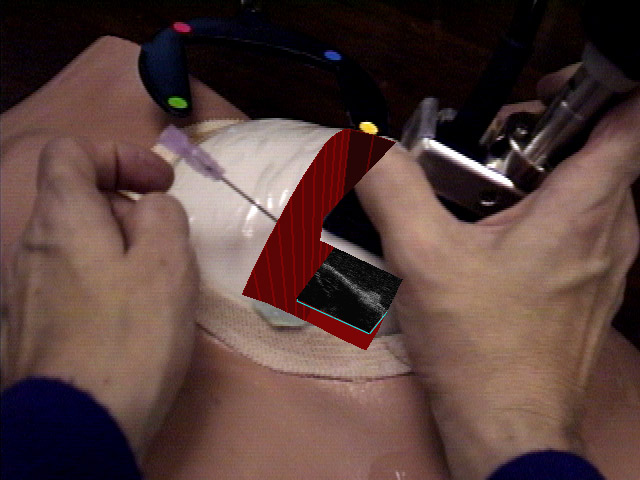 Fall 2010
CS5540/6540 HCI
43
Medical
Surgical assistance
ultrasound
Biopsy
Robotic Surgery: daVinci
Brain Power: Reading Brain Waves
BrainGate: Invasive to Brain
Fall 2010
CS5540/6540 HCI
44
Car companies
Evaluation
Style
Ergonomics
Manufacturability
Training
Fall 2010
CS5540/6540 HCI
45
Video Games & Entertainment
Ubiquitous
Huge Industry
The 900 pound gorilla
Drives many aspects of the field
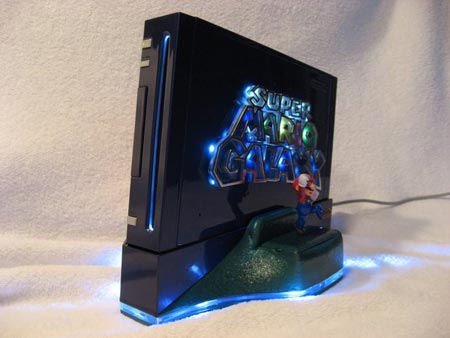 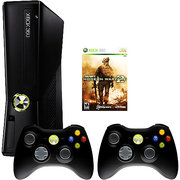 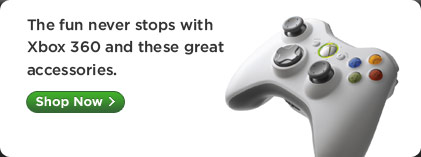 Fall 2010
CS5540/6540 HCI
46
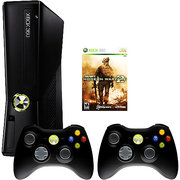 Fall 2010
CS5540/6540 HCI
47
Conclusion
VR is like the space program
Lots of side benefits
Still little clear victory on the overall goal
Device technology is much improved
UI ideas are still primitive and inelegant
Fall 2010
CS5540/6540 HCI
48